Catálogo P.A.C.O
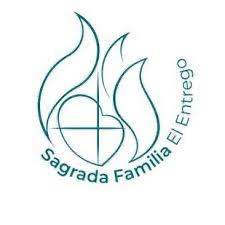 Mermelada de sidra Villa Melba
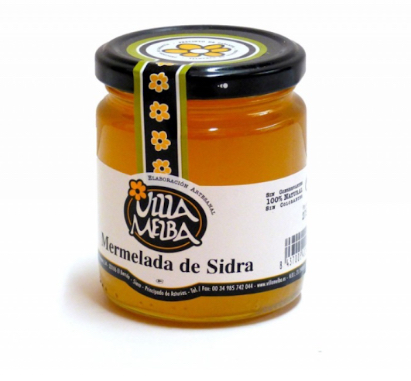 Tarro de cristal de 275 g.

Mermelada elaborada en Asturias de forma artesanal.

100% natural, sin conservantes ni colorantes.
Precio: 3,50 euros 
          
#001
Mermelada de arándanos
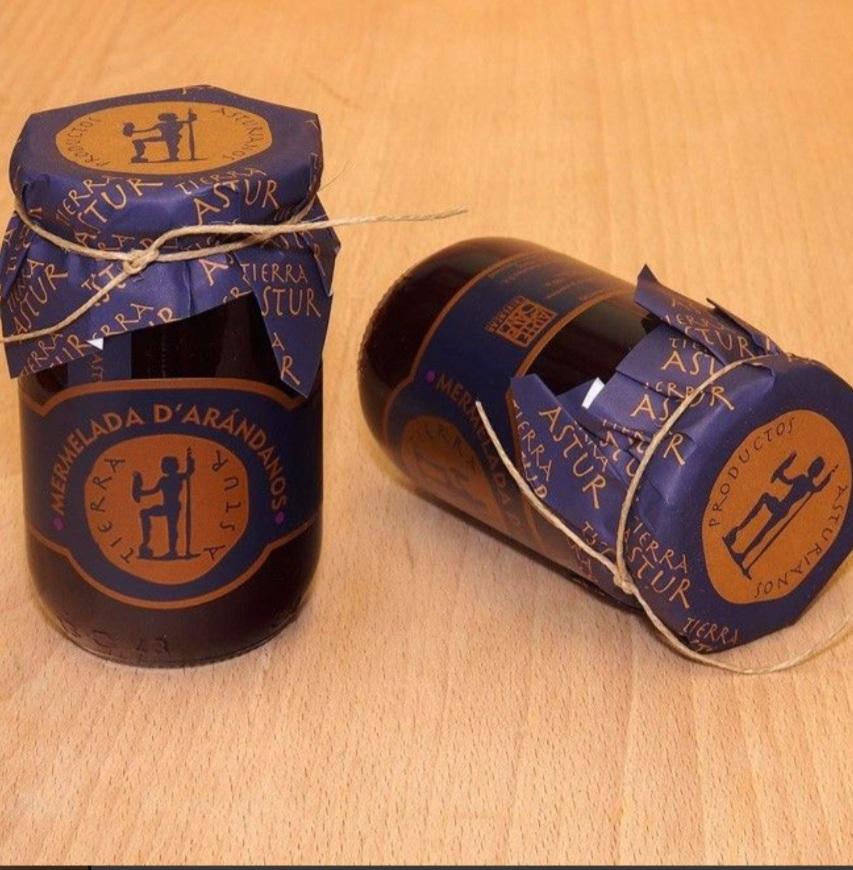 Tarro de cristal de 275 g.

Mermelada elaborada en Asturias de forma artesanal con los mejores arándanos de nuestra tierra.

100% natural, sin conservantes ni colorantes.
Precio: 4 euros

#002
Mermelada de melocotón
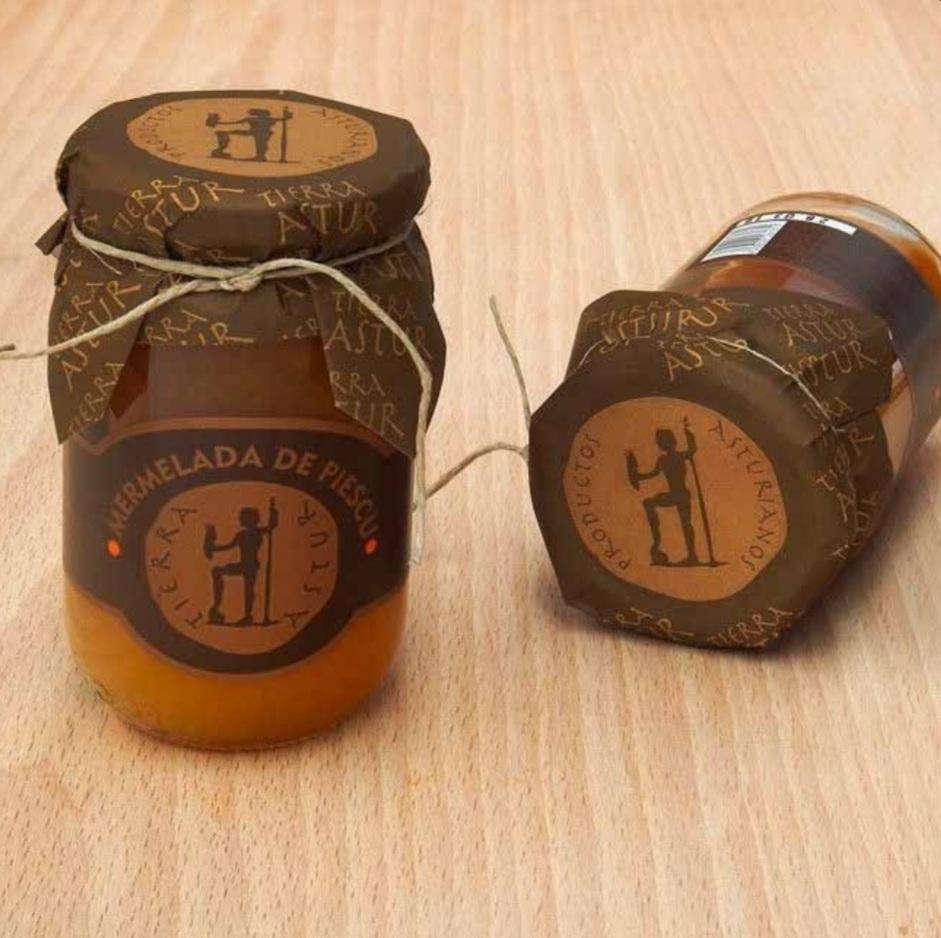 Tarro de cristal de 275 g.

Mermelada elaborada en Asturias de forma artesanal.

100% natural, sin conservantes ni colorantes.
Precio: 3,50 euros 

#003
Dulce de manzana El Gaitero
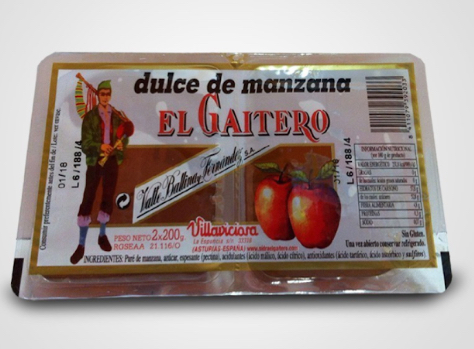 2 tarrinas de 200 g. de dulce de manzana de marca El Gaitero
Precio : 3 euros
 
#004
Casadiellas Asturianas
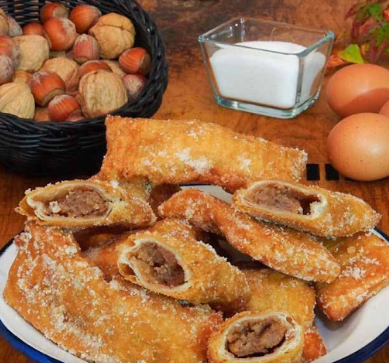 Elaboradas de forma artesanal, con avellana y nueces y envueltas en
una fina masa de harina de trigo,  espolvoreadas con azúcar, son un rico postre con el
que finalizar cualquier comida.
Precio: 8 euros 

#005
Moscovitas de chocolate 160g
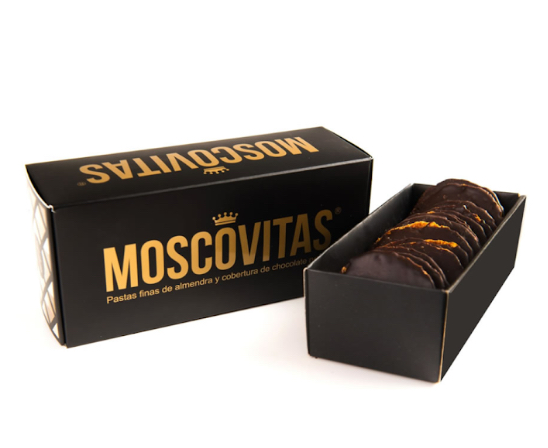 Finas pastas de almendra marcona y cobertura de chocolate puro. Son elaboradas "una a una" de manera totalmente artesana siguiendo la receta original de los antiguos maestros confiteros de Rialto, en Oviedo.
Precio: 10 euros 

#006
Moscovitas de chocolate con leche 160g
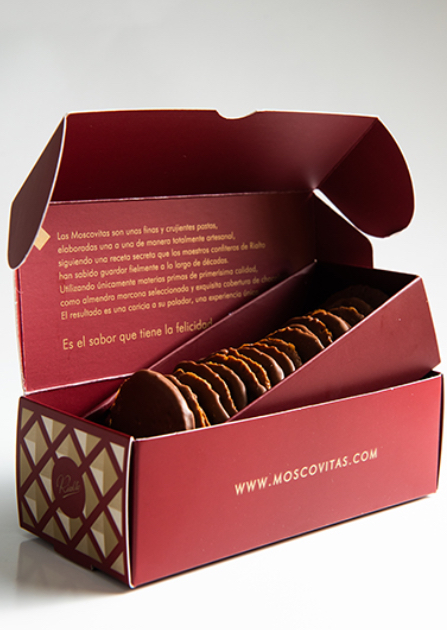 Finas pastas de almendra marcona y cobertura de chocolate con leche. Son elaboradas "una a una" de manera totalmente artesana siguiendo la receta original de los antiguos maestros confiteros de Rialto, en Oviedo.
Precio: 10 euros

#007
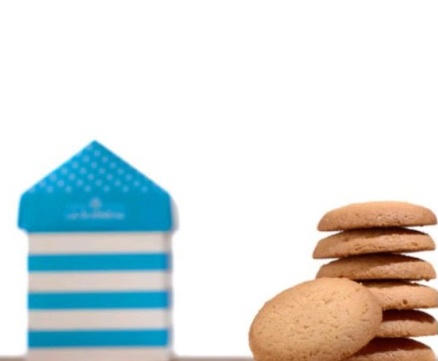 Caja con galletas de la abuela
Caseta de la playa de Gijón con galletas de La Abuela. Todas las galletas están elaboradas artesanalmente en Asturias con mantequilla.
Precio: 5 euros

#008
Chorizos a la sidra
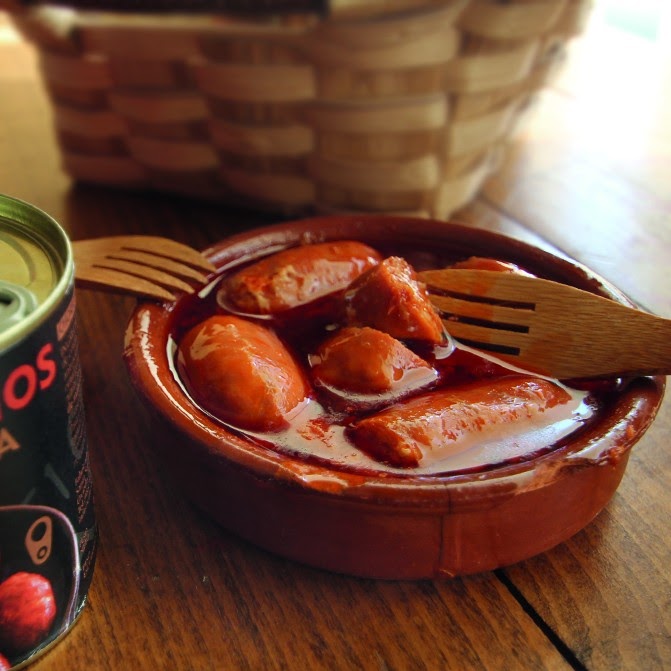 Un plato con gran arraigo en Asturias en lo que se reúne lo mejor de la tierra y la chacinería tradicional . Sidra natural y chorizos frescos y poco curados .
Precio: 5 euros

#009
Crema de queso cabrales
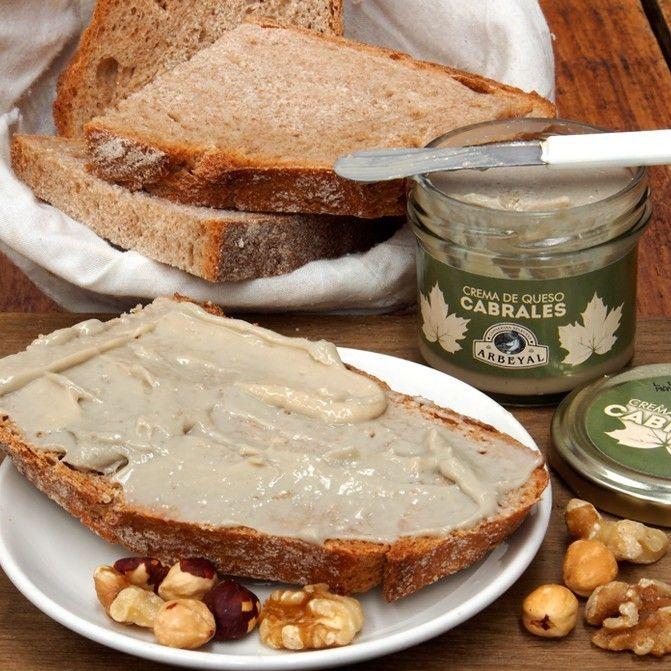 Deliciosa crema de queso cabrales. Toda la intensidad de sabor del queso azul
de Asturias más internacional en forma de
crema para untar.
Precio: 2,50 euros

#010
Preparado de fabada asturiana para dos personas
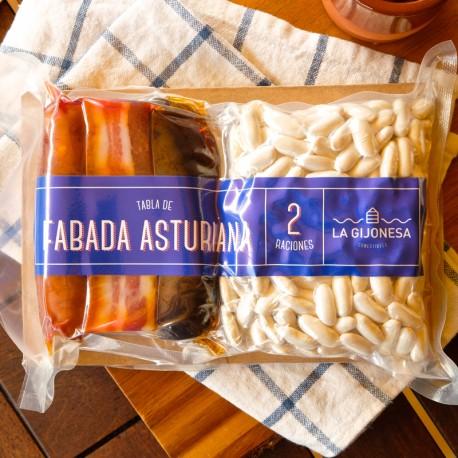 Preparado para fabada asturiana que incluye receta y consejos de preparación. Para 2 comensales.
Incluye 250g de alubia granja, morcilla asturiana, chorizo extra asturiano y panceta curada sobre tabla
Precio: 15 euros 

#011
Tabla de quesos asturianos
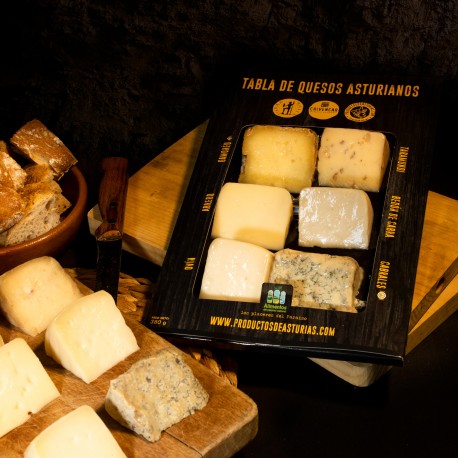 Esta tabla de seis quesos típicos asturianos está compuesta por las variedades más típicas y deliciosas de nuestra tierra:
Cabrales
Gamonéu
Abredo
Ovín
Taramundi
Bedón de cabra
Precio: 13 euros

#012
Paté de cabrales
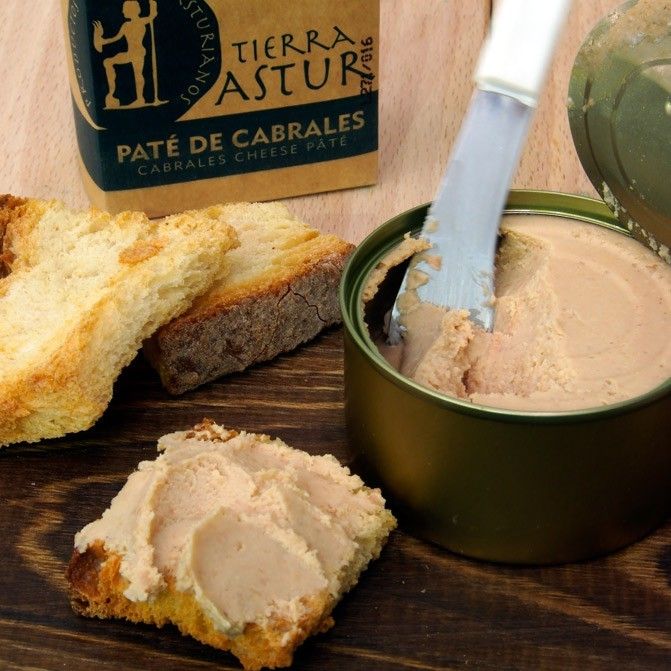 Paté artesanal de Queso Cabrales, un
producto de textura fina, muy untuoso, con el sabor y la fuerza del queso asturiano más internacional
Precio 2,50 euros

#013
Llavero de vaca
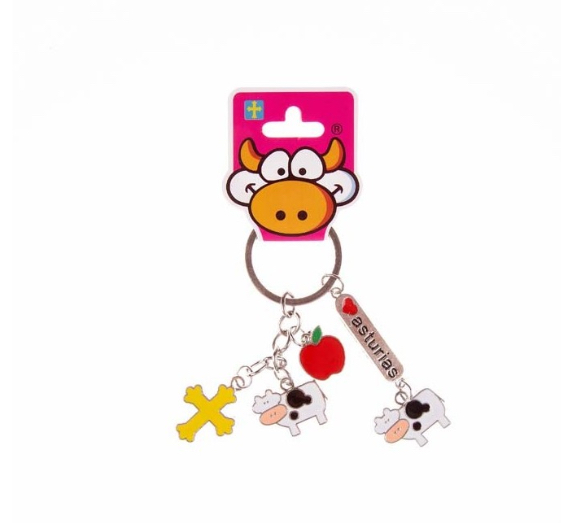 Llavero con colgadielles de vaca

Llavero con colgantes que representan a asturias:la vaca lechera, la cruz de nuestra bandera, y la manzana mayuca con la que se elabora la sidra
Precio 3 euros

#014
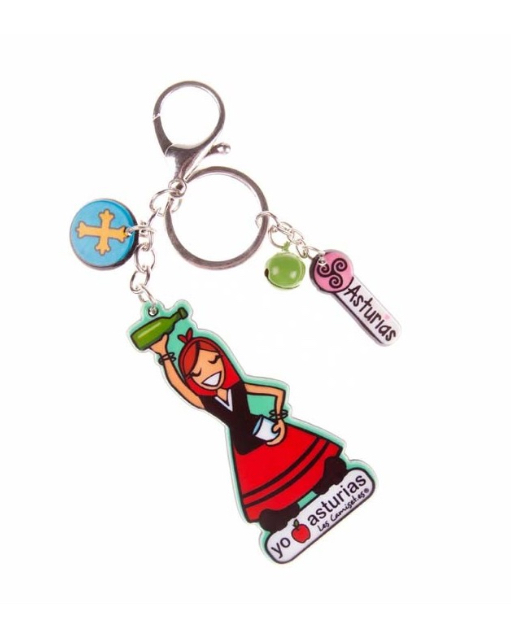 Llavero de asturiana  

Un bonito accesorio para tus llaves que reúne los principales símbolos de asturias: la sidra, nuestra asturiana con el traje regional, el famoso tribal y nuestra bandera.
Precio: 3 euros

#015